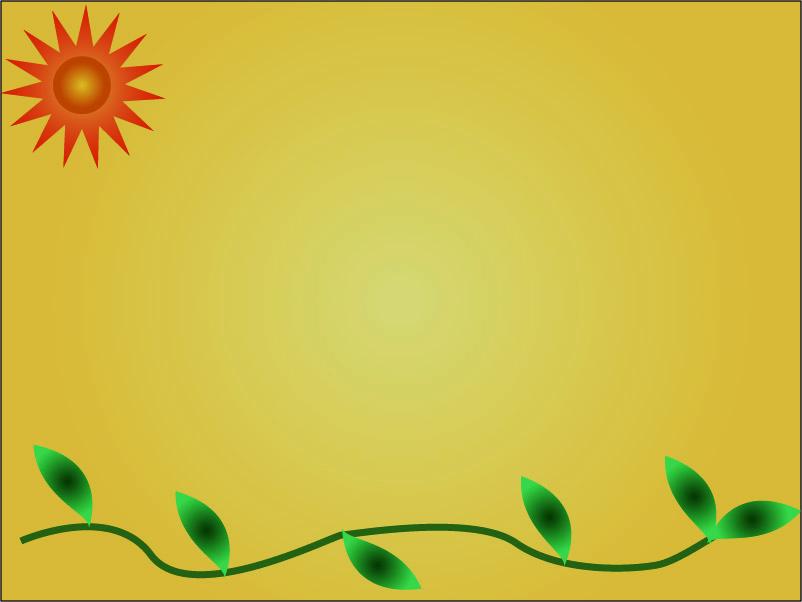 以適當科技與風險評估的角度來看太陽能系統
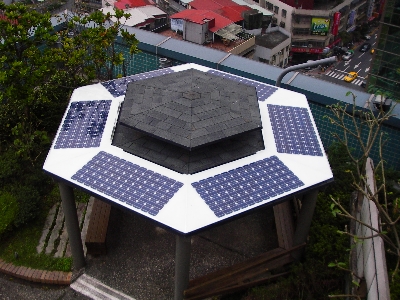 指導老師：林聰益
             班級：車輛三甲
             學號：49915013
         姓名：凃威全
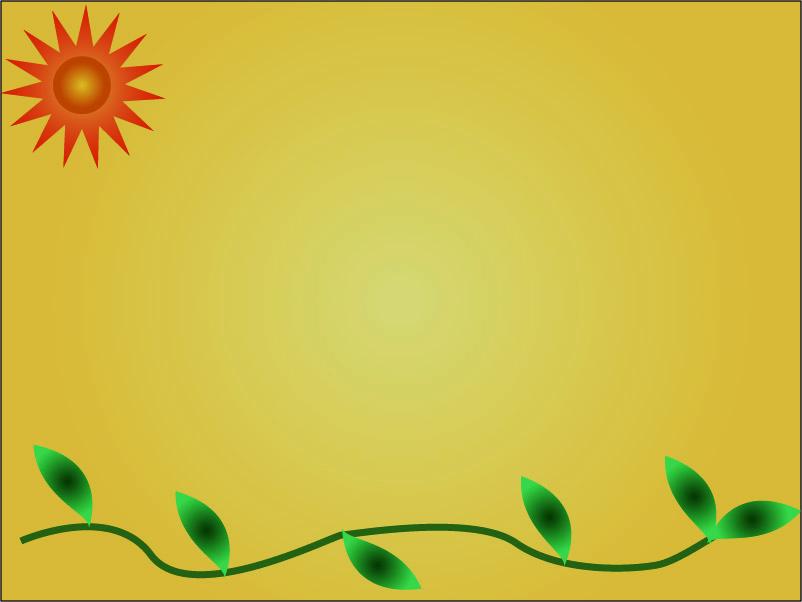 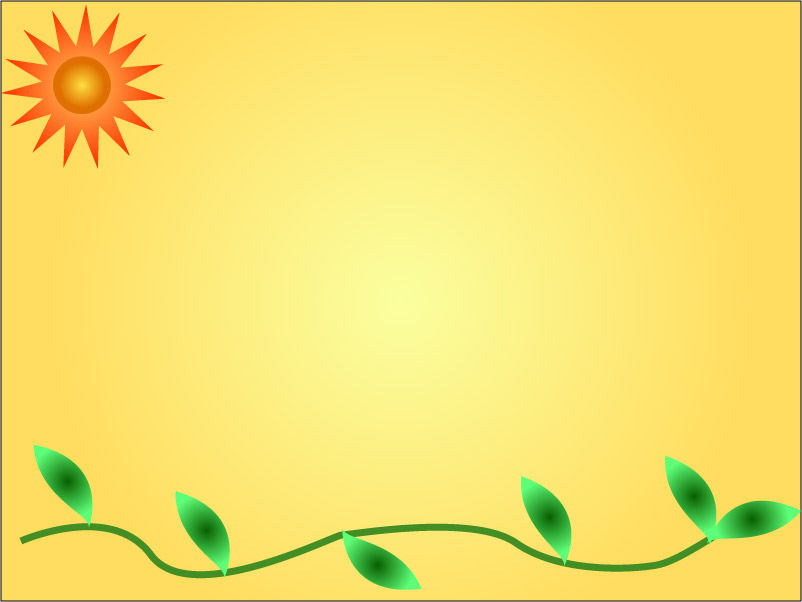 目錄
一、太陽能發電簡介
二、太陽能發電原理
三、太陽能開發利用之起源
四、太陽能優點
五、太陽能缺點
六、太陽能光電與建築結合應用(BIPV)
七、生態環保 阿淘淨水 
八、緊急救災 信義分局 
九、結語
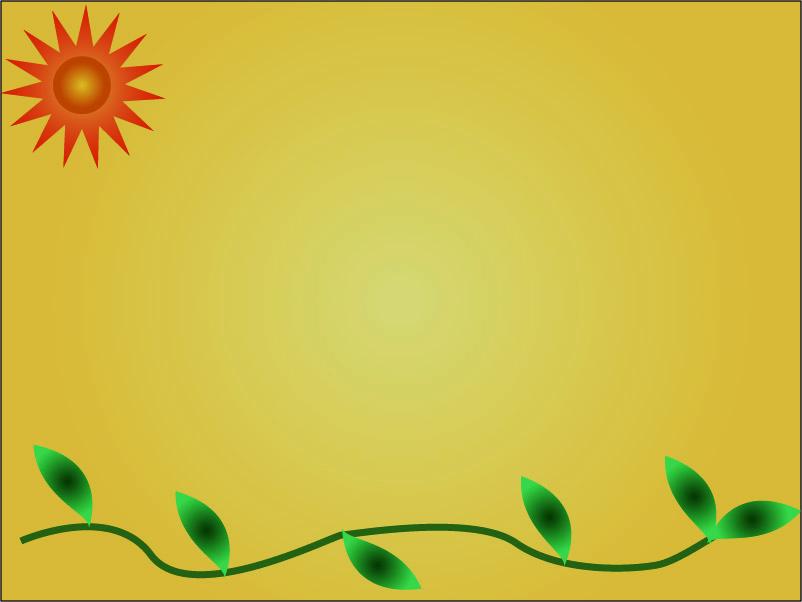 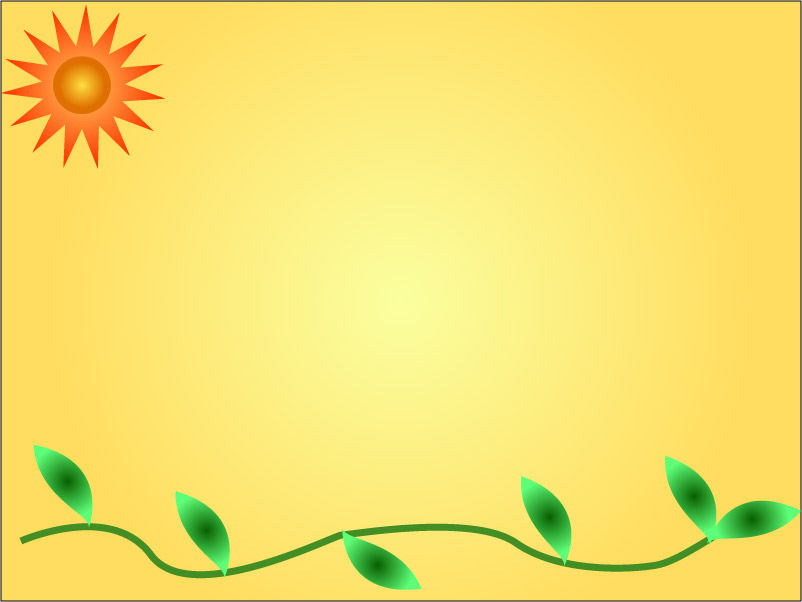 一、太陽能發電簡介
太陽能電池(photo voltaic,PV)乃是利用太陽的光能，照射太陽能電池板後轉換成直流電力，再經電力轉換器轉換成需用的直流或交流電壓形式使用。

就促進能源種類與來源多元化及永久性能源的觀點而言，太陽光電能是除了石化燃料、水力及核能發電之外，最具潛力值得全力開發的新能源；它不僅取之不盡用之不竭，而且沒有環境污染的問題。

台灣位於亞熱帶地區，太陽輻射能超過每平方公尺3000千卡。對於大陽能板的架設是非常合適的國家。
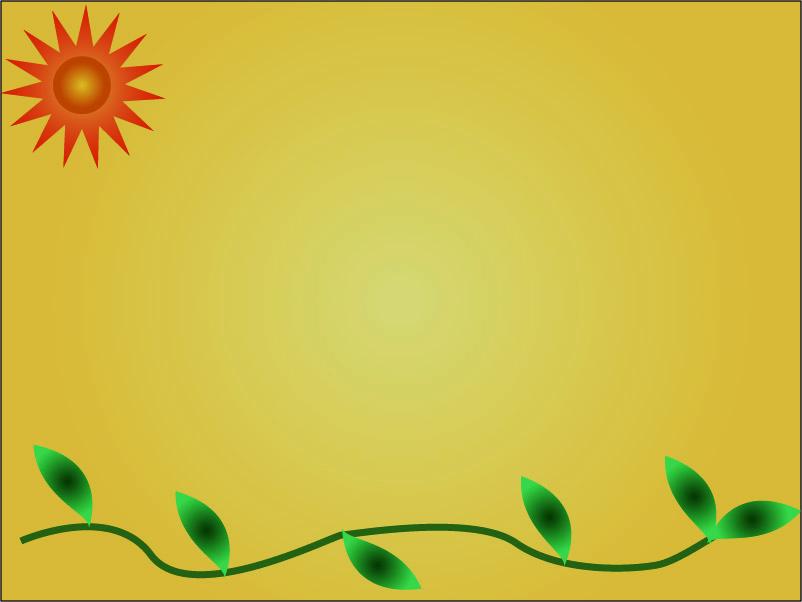 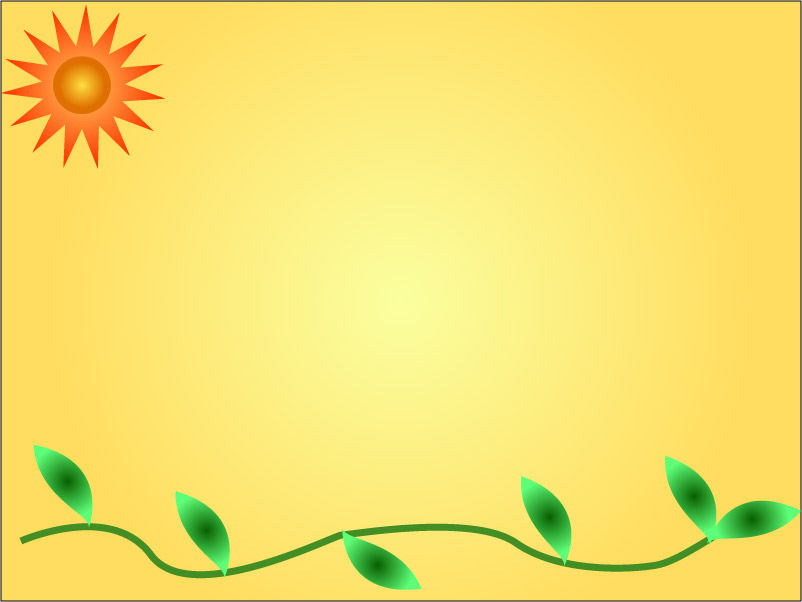 二、太陽能發電原理
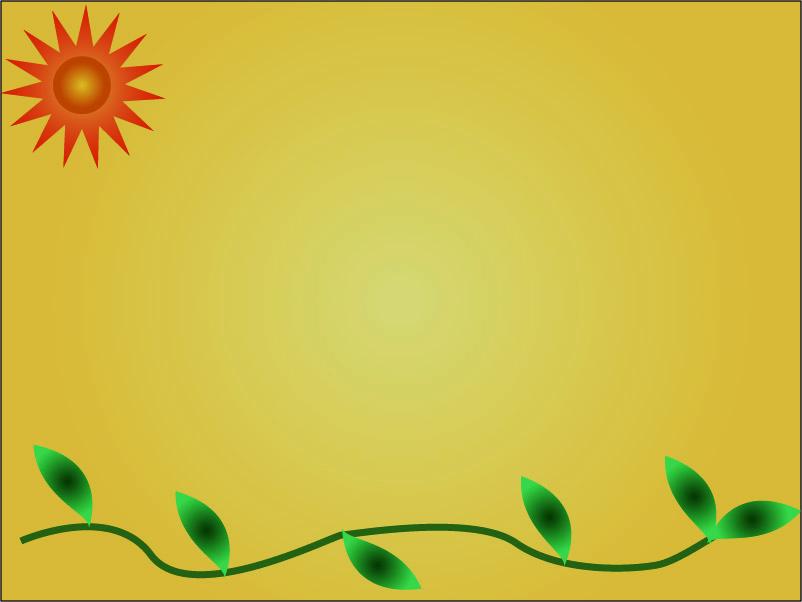 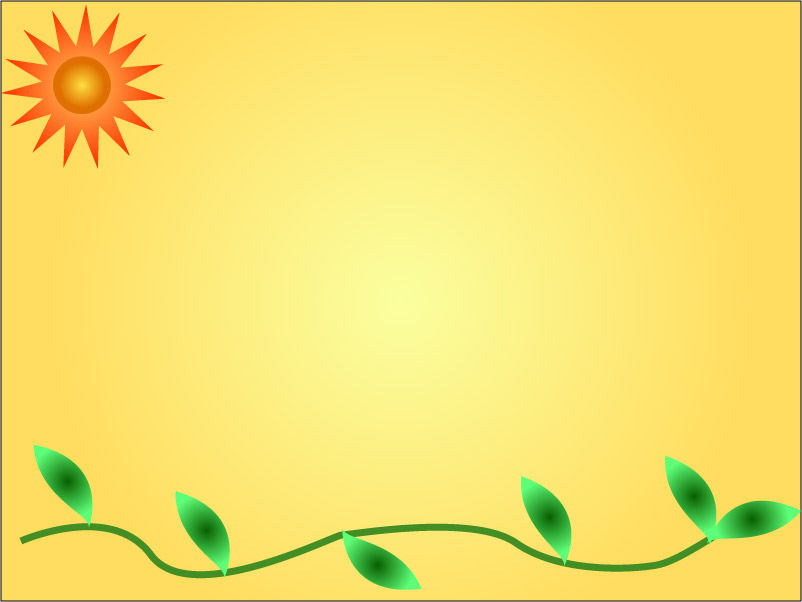 三、太陽能開發利用之起源
太陽能使用上之優點：無汙染、獨立性、取之不盡、用之不竭。
傳統能源逐漸的消竭。
傳統能源利用對環境的衝擊。
經濟發展仰賴能源充裕的供給。
地球溫暖化
核廢料汙染
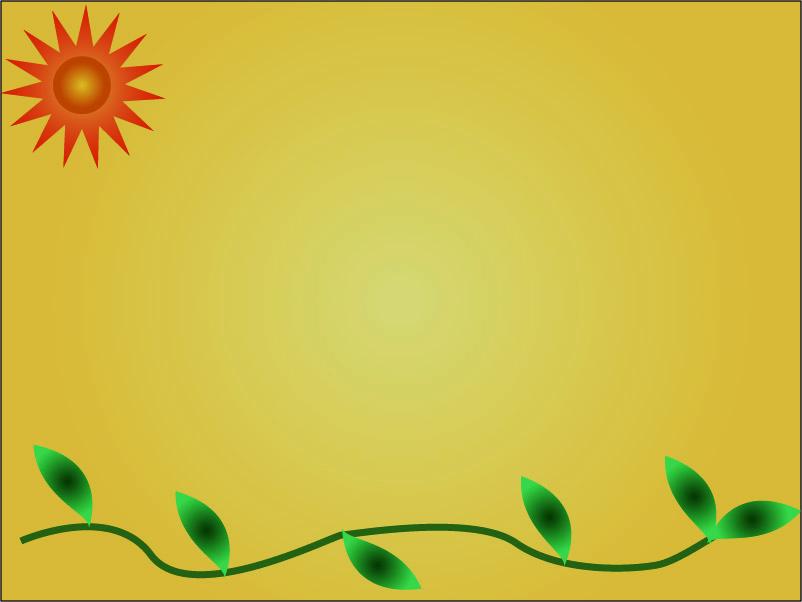 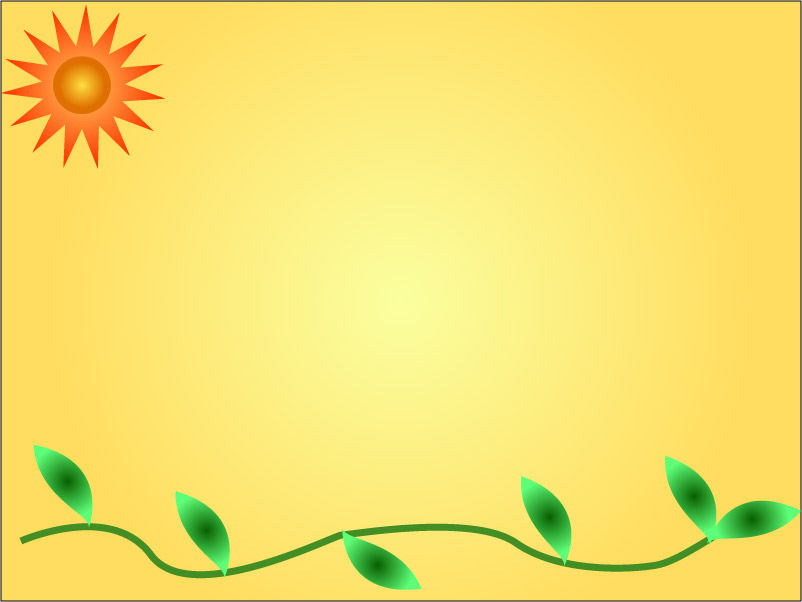 四、太陽能優點
1.太陽能是人類可以利用的最豐富的能源。
2.太陽能是到處都有的，不需要運輸。
3.太陽能是一種清潔的能源。
4.太陽能的系統又稱作「無變量的能源系 
        統」。
5.太陽能安全可性。
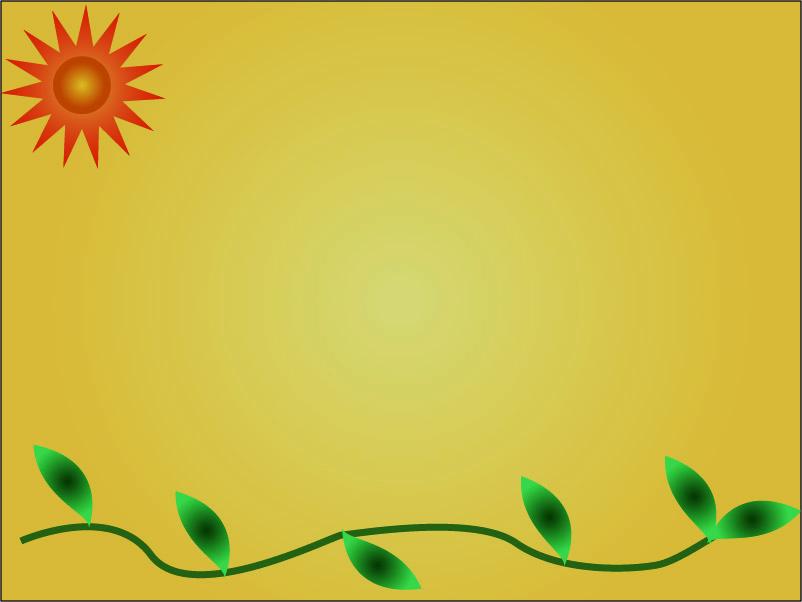 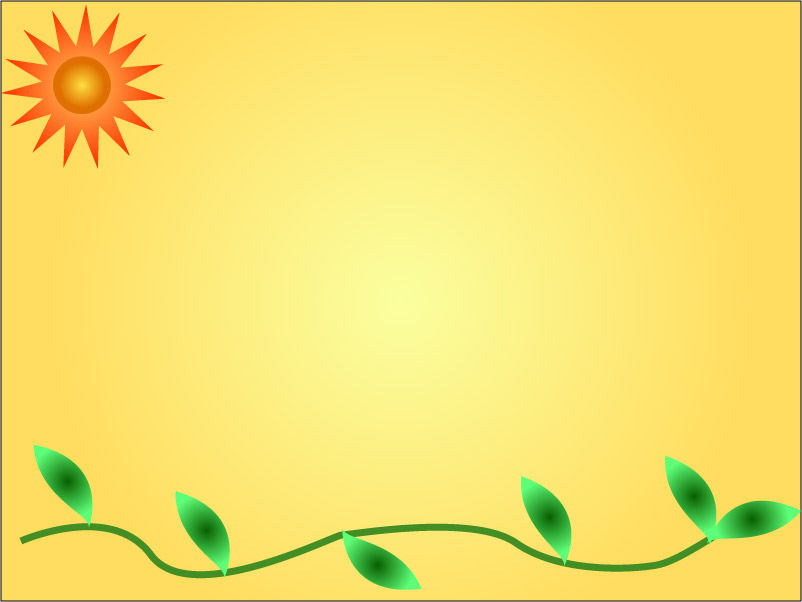 五、太陽能缺點
1.太陽能的利用裝置必須具有相當大的面積。
2.太陽能受氣候晝夜的影響
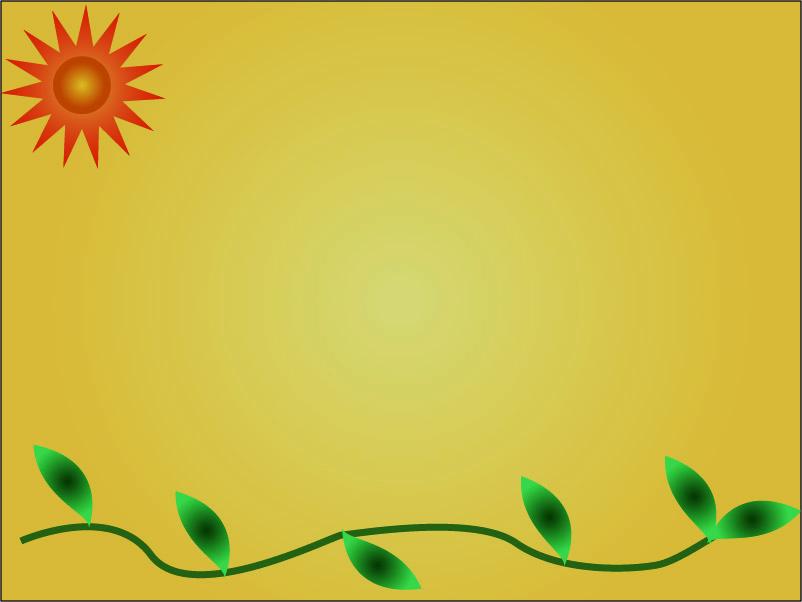 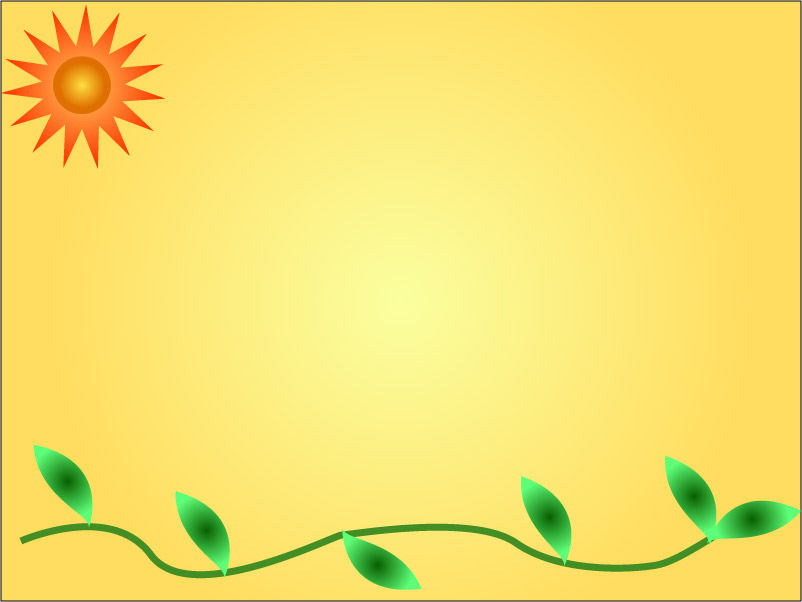 六、太陽光電與建築結合應用(BIPV)
定義：太陽電池模組(module)或陣列(array)被整合、設
             計並裝置在建築物上，且具有兩種以上之功應用。
    
優點：

1.可有效利用建築物的外表大面積 
2.可替代建築物的外表包覆材料 
3.代替屋頂、牆面、窗戶之建材 
4.可遮陽，降低建築物外表溫度 
5.兼具建材及發電之功能 
6.與生活、用電緊密結合 
7.高可見度、高宣傳效果 
8.降低整體建築成本 
9.縮短建築施工時間、避免二次施工 
10.建築物美觀 
11.空間充份利用 
12.結構安全性
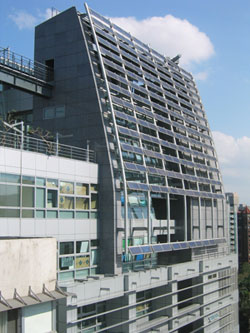 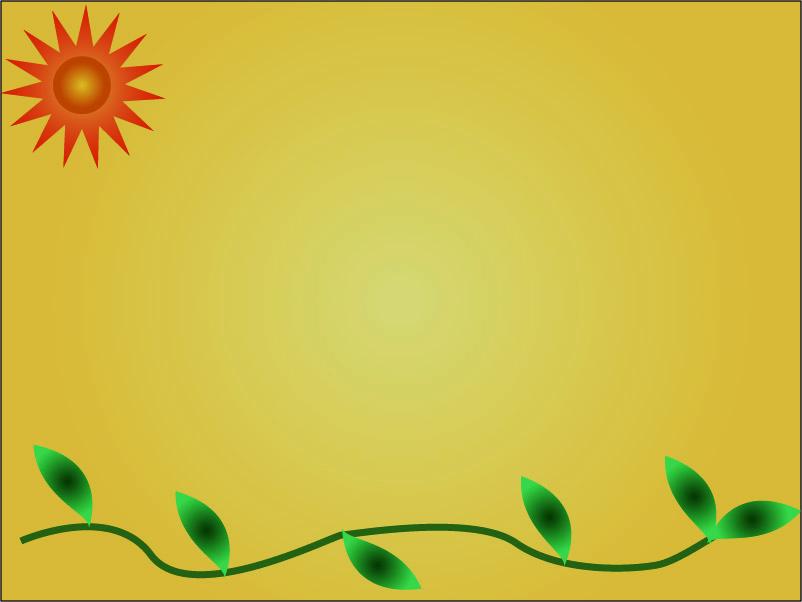 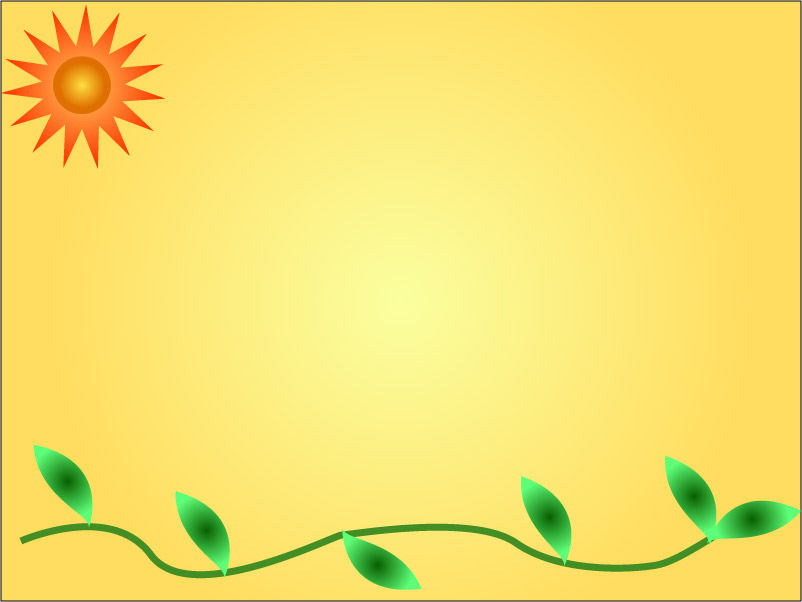 七、生態環保 阿淘淨水
北埔峨眉湖湖水淨化實驗，是國內第一組採用鋰離子電池之獨立型 PV 系統。
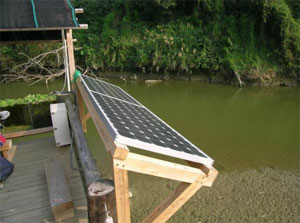 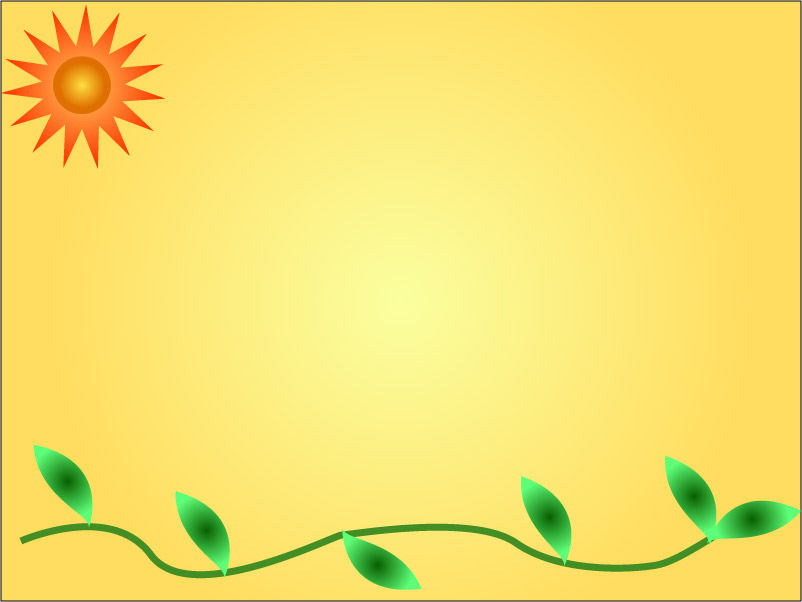 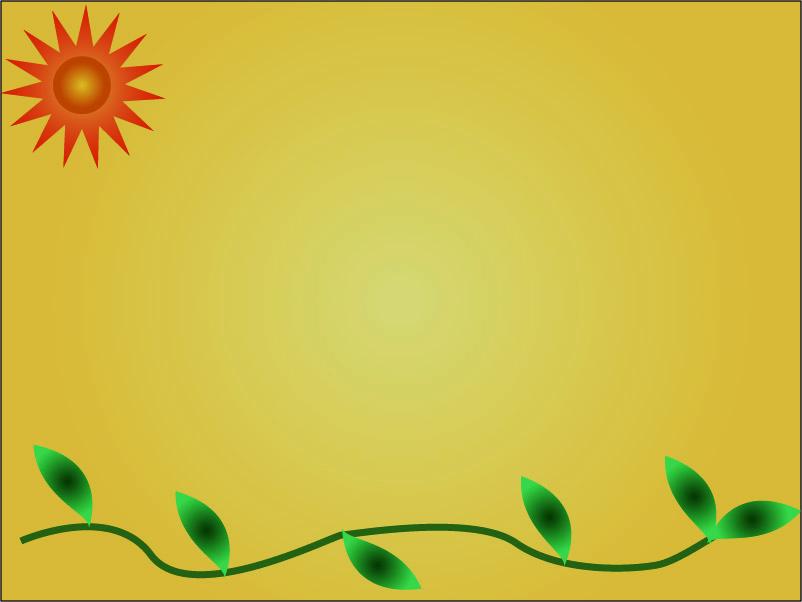 八、緊急救災 信義分局
信義鄉因為颱風多雨量大，常常變成一座孤島，對外道路中斷，聯絡不易，並有停電的麻煩。但是太陽光電設置卻改寫信義鄉的悲歌與救災效率。
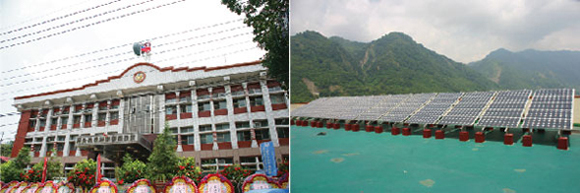 信義分局及屋頂上的太陽光電設置系統
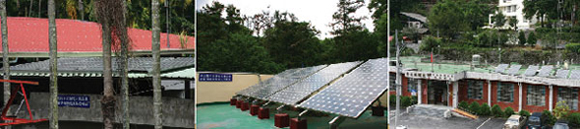 和社派出所、青雲派出所、及東埔派出所裝設情況。
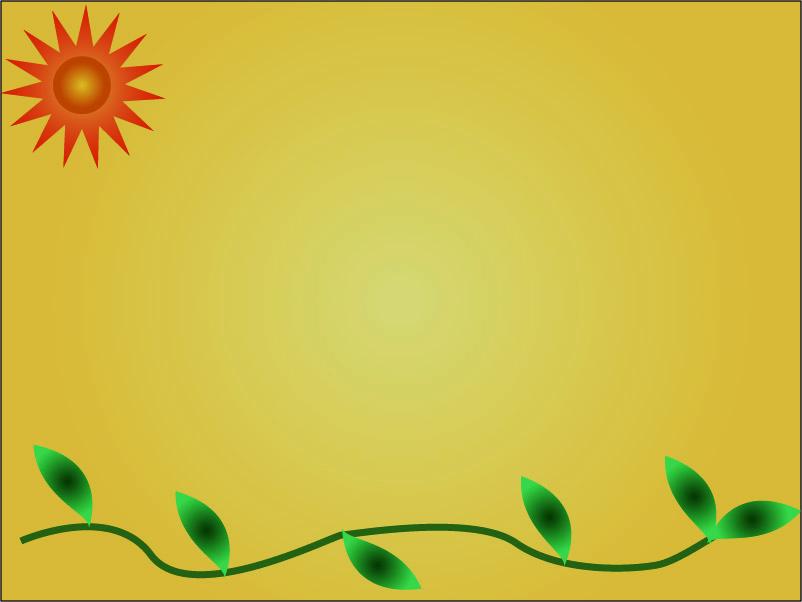 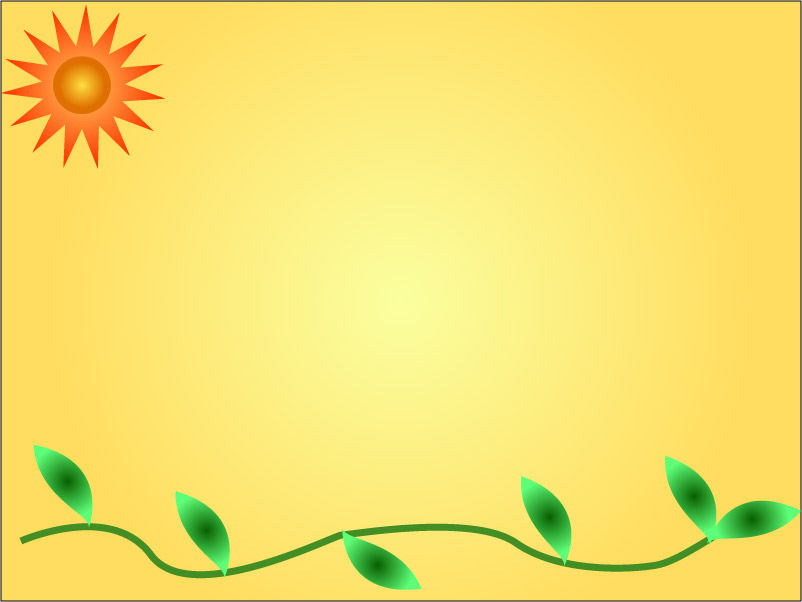 九、結語
1.仰制溫室效應
2.提升民眾對地球資源與環保的行動力
3.平衡地球的生態資源
4太陽能的利用是勢在必行
綜觀太陽能利用的優缺之處，發展太陽能扔是非常可取的。目視汙染是很主觀的，又有誰能擔保龐大的收集器不會成為壯觀的景色，而成本問題也不能短視近利的，花下去的金錢、空間，是可以在時間上換回的。
想想幾年之後，所有非再生能源都消耗殆盡了，這是太陽能將是無比珍貴的，至於穩定性差的問題，這是誰都無法改變的事實，正如農人們看老天的眼色過活，人與大自之間的關係不正如此，萬物生滅自有它的道理，這也是人類改變不了的，所以太陽能利用是勢在必行。